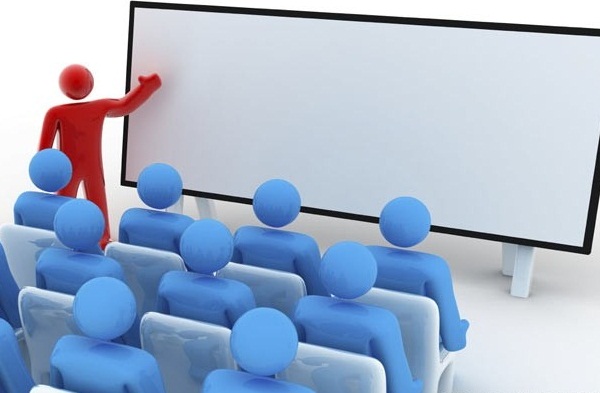 Презентація курсу
Презентація курсу
Політичний менеджмент  територіального управління та місцевого самоврядування.
Презентація курсу.
Курс «Політичний менеджмент територіального управління та місцевого самоврядування» є необхідною складовою частиною вивчення політології в її практичному застосуванні, його значення зростає в умовах проведення реформи децентралізації управління в Україні. Курс дозволяє студентам розширити свої знання з управління та здобути певні практичні навички.
МЕТА ТА ЗАВДАННЯ  НАВЧАЛЬНОГО КУРСУ
Даний курс сприяє поліпшенню практичної пристосованості фахівців до умов ринку праці. Основи політологічних та управлінських знань, що є базовими елементами даного курсу, покликані допомогти зрозуміти суть процесів, що відбуваються в політичній сфері суспільства, визначити своє місце в політичному житті та системі сучасного державного управління. Курс спрямований на формування навиків раціонального і критичного осмислення соціальної дійсності, що додає йому не тільки пізнавальну, але і практичну значимість.
Політичний менеджмент
Політичний менеджмент як один із різновидів менеджменту являє собою таку систему управління, в основу якої покладено політичні процеси, передбачення їх наслідків, вироблення рекомендацій для політичного керівництва та забезпечення реалізації їх у політичній практиці.
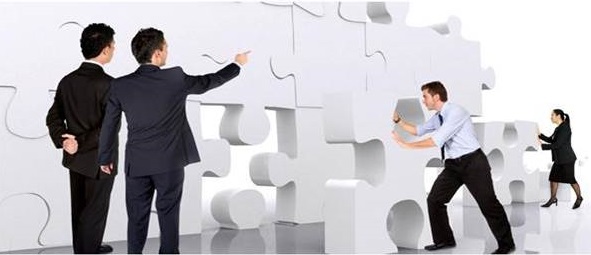 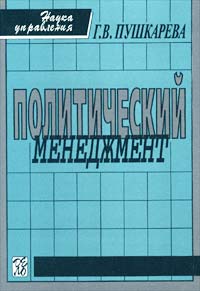 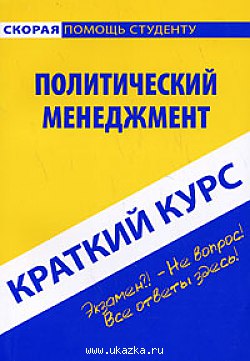 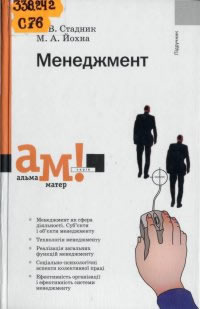 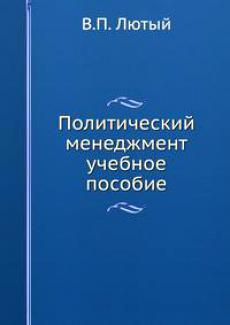 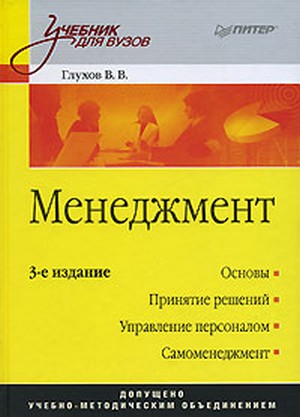 ПОЛІТИЧНИЙ МЕНЕДЖМЕНТ ЯК СИСТЕМА УПРАВЛІННЯ ПОЛІТИЧНИМИ ПРОЦЕСАМИ ВКЛЮЧАЄ: 
	— маркетинговий аналіз кон’юнктури політичного ринку й формування відповідного іміджу «політичного товару»: організації, лідера, кандидата, політичної платформи; 
	— політичне забезпечення бізнесу; 
	— вивчення політичних і соціокультурних факторів, що впливають на ділову активність; 
	— зв’язок із громадськістю та професійне політичне лобіювання; 
	— оволодіння мистецтвом роботи з людьми та організаціями, спираючись на моральні, етичні цінності даного суспільств;
 	— регулювання політичних конфліктів;
 	— укладання політичних союзів.
Під час вивчення курсу студенти організовують та проводять «мозкові  штурми», дискусії щодо розвитку територій та місцевого самоврядування, розробляють плани лобістських кампаній, створюють імідж лідерів та визначають шляхи попередження та подолання, регіональних та локальних конфліктів.
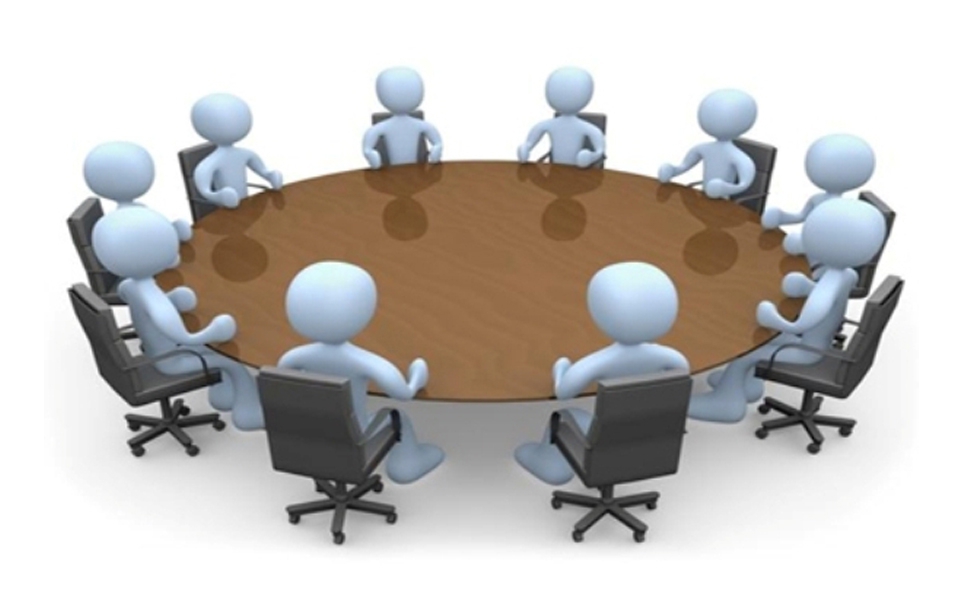 Політичний менеджмент територіального управління та місцевого самоврядування тісно пов’язаний із процедурою прийняття політичного рішення. Політичне рішення в процесі формування проходить такі головні етапи: 
аналіз конкретної ситуації, що потребує прийняття рішення; 
розробка рішення (проекту, програми); 
затвердження результату розробки й прийняття його до виконання; 
здійснення ухваленого рішення; 
вивчення реальних наслідків здійснення рішення і можливості підсилення його позитивних наслідків.
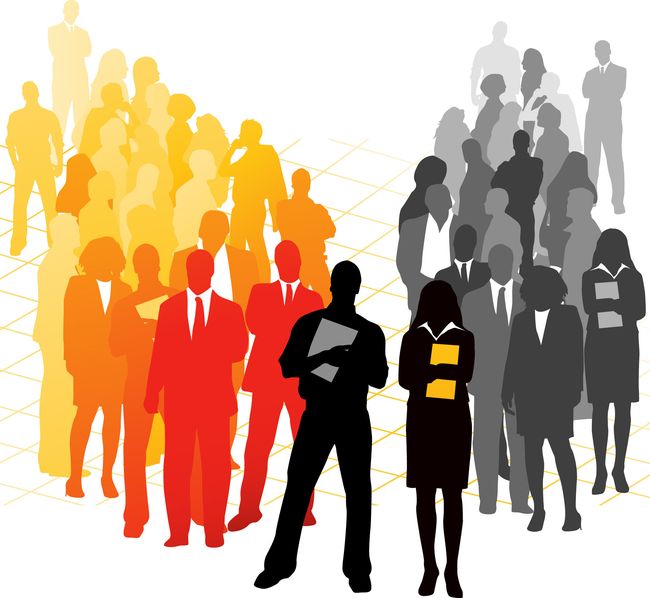